МИМОЗА
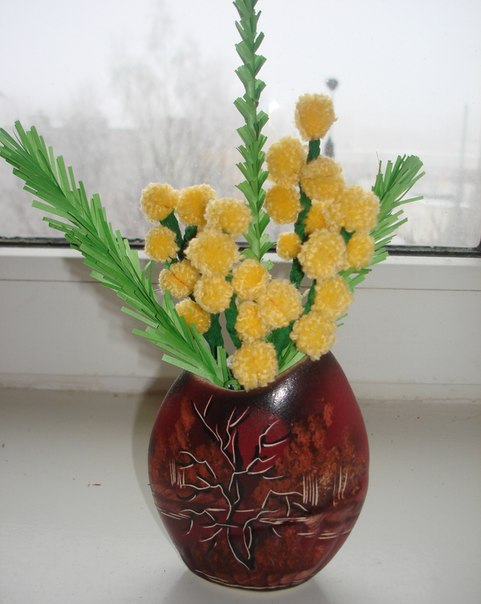 Работу выполнила
 педагог дополнительного образования первой квалификационной категории Фролова Тамара Владимировна
Для работы понадобятся
Жёлтые  шерстяные нитки
Проволока
Ножницы
Зелёная гофрированная бумага
Клей
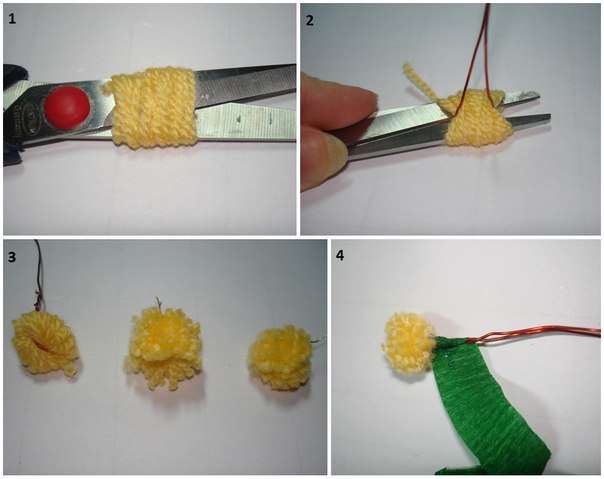 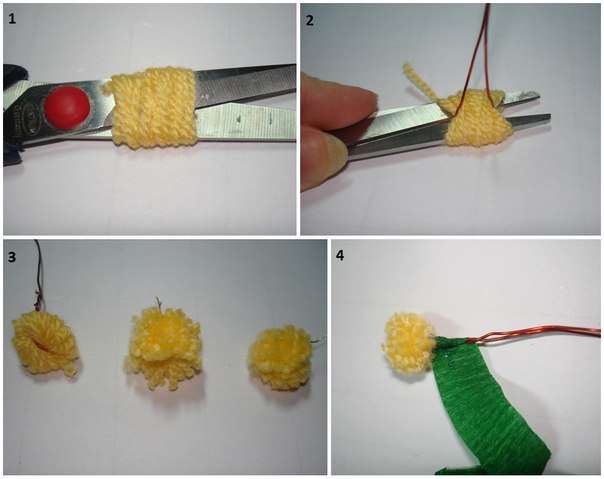 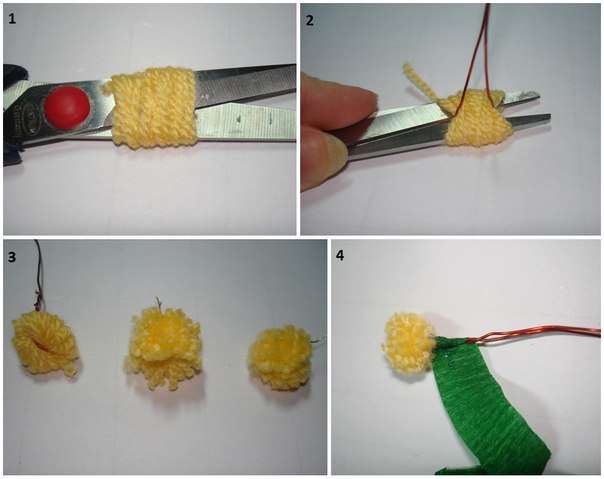 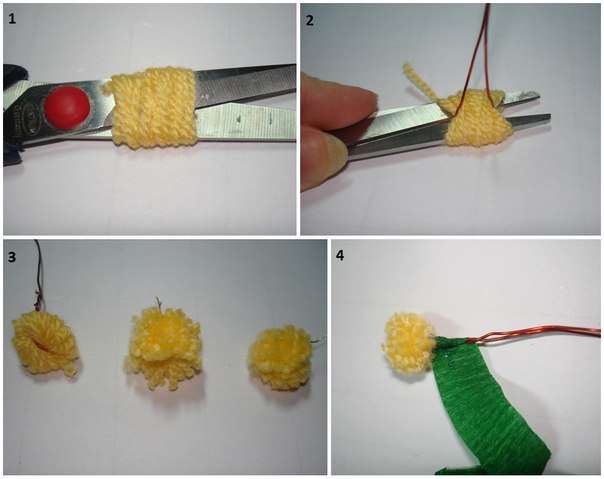 http://www.liveinternet.ru/users/miss_sv/post311744277/